正比、反比
精選例題
彈簧伸長量
在一彈簧下掛一重物，已知在彈性限度內，掛重物的彈簧伸長量和重物質量成正比。今一實驗結果如下(其中有數據已超過彈性限度)，求掛重物質量為 30 公克時，其彈簧伸長量為多少公分?(A) 10   (B) 14   (C) 18   (D) 超過彈性限度，無法計算                                                  【111 特招 (嘉義) 第 7 題】
線上講解
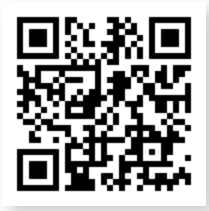 學生練習
已知彈簧秤在彈性限度(可正確秤得的最大重量)內，所掛物體的重量與彈簧伸長量成正比。假設一彈簧秤的彈性限度為 40 公斤。已知當秤 15 公斤的物體時，彈簧被拉長 24 公分。則當彈簧被拉長 10 公分時，掛物體重多少公斤? 
(A) 4    (B) 6.25    (C) 8    (D) 40
解答： (B)
影印文件
小文原本計畫使用甲、乙兩臺影印機於 10：00 開始一起印製文件並持續到下午，但 10：00 時有人正在使用乙，於是他先使用甲印製，於 10：05 才開始使用乙一起印製，且到 10：15 時乙印製的總張數與甲相同，到 10：45 時甲、乙印製的總張數合計為 2100 張。若甲、乙的印製張數與印製時間皆成正比，則依照小文原本的計畫，甲、乙印製的總張數會在哪個時間達到 2100 張？
(A) 10：40     (B) 10：41     (C) 10：42     (D) 10：43                                                             【110 會考第 24 題】
線上講解
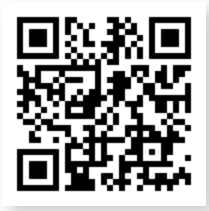 學生練習
小明和小華要一起完成一項報告，預計從 9:00 開始工作，並持續到下午。然而，由於 9:00 時小明還在開會，所以他直到 9:10 才開始工作，而小華則從 9:00 開始工作。到了 9:20 時，他們完成的報告頁數相同。到了10:00 時，小明和小華共完成了 160 頁的報告。如果他們的工作速度和工作時間成正比，則按照他們原本的計畫，他們在什麼時間完成報告的頁數會達到 210 頁?(A) 10：10   (B) 10：15   (C) 10：20   (D) 10：25
解答：(A)
人數變動
有一工程，14 人合作，30 天可完工，已知參與人數與完工天數成反比，若想延後 5 天完工，則應減少_____名工人
線上講解
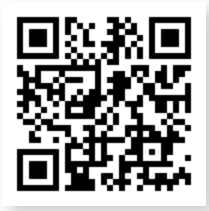 學生練習
已知製作一架模型飛機時，每一個人的工作能力都是相同的。若一起製作需要的時數與參與人數成反比，且 4 個人一起製作需要 60 小時才能完成，則：(1) 如果有 x 人一起做，需要 y 小時可以完成，x 與 y 的關係式為________
(2) 如果 6 人一起做，需要______小時才可以完成
解答：(1) xy = 240   (2) 40
個數與單價平方成反比
某種商品賣出的個數與賣出單價的平方成反比，如果賣出單價為 200 元時，可賣出 16 個商品。如果此商品賣出 x 個時，賣出單價為 y 元，請問下列敘述哪一個是正確的?
(A) x 與 y 的關係式為 xy2 = 51200    
(B) x 與 y 的關係式為 xy2 = 3200
(C) 單價為 100 元時，只能賣出 32 個商品   
(D) 單價為 400 元時，只能賣出 4 個商品
線上講解
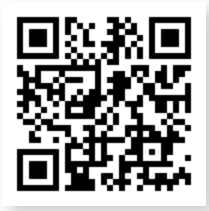 學生練習
已知某種商品賣出的個數與定價的立方成反比，如果定價 300 元時，可賣出 16 個商品，若此商品定價為 200 元時，能賣出______個商品
解答：54